气候金融
第九章
第九章天气衍生金融工具市场
主要内容
01
天气衍生金融工具市场的形成
02
天气衍生金融工具
03
天气衍生金融工具市场的发展趋势
天气衍生金融工具市场的形成
天气衍生金融工具最早出现于1997年的北美能源行业
该年的厄尔尼诺暖冬事件促使科氏工业与安然公司签订全球首个天气互换合约。这一以场外交易形式签订的天气衍生金融工具交易合约受到媒体高度关注与宣传。随着其他能源公司竞相效仿，天气衍生金融工具市场逐渐诞生。
产生原因：
能源市场管制放松
资本市场和保险市场的融合：巨灾债券数量不断增长并被引入芝加哥期货交易所
能源价格长期以来受到天气情况的高度影响，但激烈的市场竞争并没有给能源生产商留出转移负面天气冲击的定价空间。
天气衍生金融工具市场的形成
发展历程
在市场发展初期，天气衍生金融工具主要以一对一OTC形式交易。随着交易量和交易额的迅速扩大，降低交易成本、提高流动性和降低信用风险等方面的市场诉求日益迫切。
芝加哥商品交易所率先于1999年9月建立可以交易标准天气衍生金融工具的电子平台以及面向四个美国城市的制热/冷指数期货与期货期权合约。此举奠定了芝加哥商品交易所在标准化天气衍生金融工具市场的领军地位。
2001 年，伦敦国际金融期货期权交易所紧随其后推出了面向英国三个城市的每日气温汇编指数合约，并通过其电子交易平台LIFFE Connect进行交易。此后，东京国际金融期货交易所、芬兰赫尔辛基证券交易所、美国洲际交易所等越来越多的交易所开始挂牌交易天气衍生金融工具。
天气衍生金融工具的交易方式最终实现了OTC向场内交易的发展
天气衍生金融工具市场的形成
交易规模不断扩大
芝加哥商品交易所2020年天气期货合约名义持仓金额已达7.5亿美元，同比增长60%；天气期权合约名义持仓金额已达4.8亿美元，同比增长143%；截至2020年12月，未平仓合约超过29 000份，同比增长175%。 
市场参与者不再局限于能源行业
需求方: 风险敏感的农业、建筑业、交通运输等行业的套期保值者基金、银行、保险公司和再保险公司等金融机构的套利者和投机者
供给方: 混业经营公司、银行、交易经纪人和辅助机构
交易品种日趋多元
可供交易品种：涉及天气期货、天气期权和天气互换等多个类别；
标的物：传统的温度指数外，还发展出湿度、降雪量和降雨量等天气指数；
所涉及地理范围不断扩大，呈现出全球化趋势
天气衍生金融工具
天气衍生金融工具的定义
天气衍生金融工具又称天气衍生品，是公司或个人用于对冲与干旱、飓风、季风以及高温等恶劣天气条件相关的财务损失风险的金融工具。
温度、降雨和风暴等意外天气对于农业、能源、娱乐、建筑、旅游等诸多行业的盈利能力和营业收入有一定影响，而意外天气的发生又很少会直接引发价格调整，这使得天气风险造成的收入损失无法得到弥补
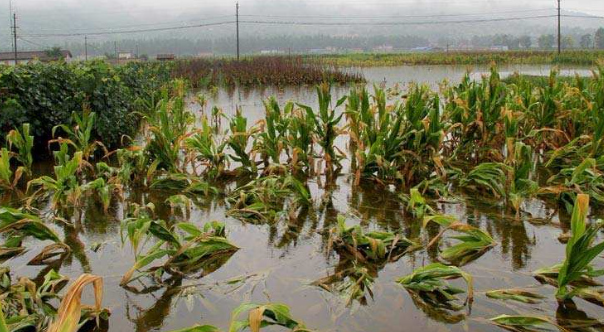 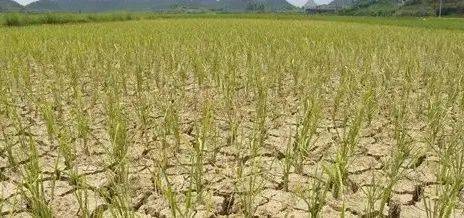 天气衍生金融工具
天气衍生金融工具的定义
一般的天气衍生金融工具可以被规范化为七种要素：
合约类型：指衍生工具的类型，常见的包括期货合约、期权合约等。
合约期限：即合约的有效期限，可以分为短期或长期。
标的指数：合约的价格或价值基于特定的气象指标，例如温度、降水量、风速等，这些指标反映了天气变化的情况。
官方气象站：用于采集天气数据的气象站点。
执行价格：合约的执行价格是进行交易的价格，是衍生品的价格基准。
报价单位：合约的报价单位是交易时使用的货币单位或其他计量单位，用于确定合约的价格和价值。
期权费：对于期权合约来说，期权费是买方支付给卖方的权利金，用于购买或出售标的物。
天气衍生金融工具
天气衍生金融工具的特征
天气衍生金融工具首先具有一般衍生金融工具的特征：
杠杆交易：衍生金融工具允许投资者用较小的资金参与更大规模的交易，从而提高投资回报率。然而，杠杆也意味着风险加大。
风险管理：衍生金融工具可以用于管理金融市场的风险。例如，期权可以用于对冲或保护投资组合免于价格波动的风险。
投机交易：衍生金融工具也可用于投机目的，即通过预测市场走势来赚取差价盈利。投机交易风险较高，需要谨慎操作。
流动性：传统衍生金融工具通常更具有流动性，可以在市场上快速买卖。
天气衍生金融工具
天气衍生金融工具的特征
与一般衍生金融工具相比，天气衍生金融工具的显著特征：
天气敏感性：天气衍生金融工具的价值与天气因素相关。
风险管理工具：天气衍生金融工具常用于管理与天气相关的风险。
天气政策驱动：天气衍生金融工具受到各种天气政策的影响。
新兴市场：天气衍生金融工具属于新兴市场，发展潜力巨大。
复杂性和技术性：与传统衍生金融工具相比，天气衍生金融工具在设计和计价上可能更加复杂，并需要相关的天气数据和模型支持。
天气衍生金融工具
天气衍生金融工具的特征
与天气保险的区别：
风险类型差异：天气保险主要涉及实际的农作物损失或其他与天气灾害相关的损失。而天气衍生金融工具更关注金融市场对于天气变动的预期和波动性，其风险是与天气指标的变化和价格波动相关的。
合约履行效率及方式差异：天气保险通常是根据事后的损失情况进行索赔和理赔.而天气衍生金融工具是通过交易和结算系统进行实时交易和结算。
天气衍生金融工具
天气衍生金融工具的分类
天气期货
天气期货是一种衍生金融工具，其价格和价值基于各类气象指标，如温度、降水量、风速等。它允许投资者在未来的某个时间点，以事先约定的价格进行买入或卖出，从而对冲或投机天气相关的风险。
最常见的天气期货是基于温度变化，当然也有很多其他天气指标，如累计降雨或者降雪超过了一定设定值的天数等。
一个天气期货合约，其标的指数是某个特定地区的平均夏季温度（以CDD指数计算。投资者可以选择以某个价格购买该合约，如果在合约到期时该地区的平均夏季温度高于某个预定的水平，即累计CDD指数超过设定，则投资者将获利。相反，如果温度低于该水平，即累计CDD指数未超过设定，则投资者将亏损。一家企业担心自家水稻因持续晴热高温而减产，为了规避风险，企业可以根据自身情况买入温度指数期货。如果出现异常高温，则温度指数相应上涨，企业平仓后就能获利，在一定程度上可以对冲高温带来的减产风险。
天气衍生金融工具
天气衍生金融工具的分类
天气期权
天气期权是一种衍生金融工具，与传统的期权合约类似，它允许持有者有权在未来的某个时间点以事先约定的价格购买或卖出特定的以天气指数为单位的标准化和非标准化合约。
根据持有者的预期和策略，天气期权分为两种类型：看涨期权和看跌期权。
天气期权涉及买卖双方，双方设定一个合同期限和一个天气指数合约。
对于天气看涨期权，持有看涨期权的投资者有权利但没有义务在未来的特定时间以约定的价格购买天气指数合约。如果在合约到期时，合约实际的价格高于约定价格，则持有者可以行使期权，购买标的合约并获得利润，净利润需要减去期权费。如果实际价格低于约定价格或达不到约定价格，则持有者可以选择不行使期权。
天气衍生金融工具
天气衍生金融工具的分类
天气期权：看涨期权
假设一家新能源公司主要从事太阳能发电业务。该公司在某个地区建设了几个大型太阳能电站，并依赖于阳光充足的天气条件来产生收入。如果未来几年该地区的平均日照时间增加，将对太阳能发电能力和利润产生积极影响，但是平均日照时间减少会对公司产生负面影响。
为了降低日照变化的不确定性可能产生的损失，新能源公司可以选择出售日照看涨期权。假设公司出售了一份未来3年内日照看涨期权，行使价设定为每天8小时。如果实际日照超过设定的行使情况，该公司将支付给期权交易对手方一定的费用，当日照未超过设定行使价，该公司将净获得一笔期权费。期权费可以作为额外的收入，以补偿潜在的利润损失或用于其他投资。
天气衍生金融工具
天气衍生金融工具的分类
天气期权：看跌期权
假设中国某地区的冬季是主要的旅游季节，旅游情况受到当年雪量的影响。一家度假村负责提供滑雪场地和相关服务。然而，如果冬季降雪量低于正常水平，将会对度假村的收入产生不利影响。为了管理这样的风险，度假村可以选择购买降雪量看跌期权。
假设度假村购买了一份冬季降雪量看跌期权，行使价为正常降雪量的 80%。如果实际降雪量低于正常降雪量 80%的水平，度假村将从期权交易对手方获得赔偿。
这些赔偿款项可以用来弥补收入损失或进行其他相关投资。通过购买降雪量看跌期权，度假村可以获得一定程度的保护，减少无法控制的天气因素对业务的不利影响。这种期权帮助度假村管理天气风险，确保在降雪量低于预期时能够得到一定的经济补偿。
天气衍生金融工具
天气衍生金融工具的分类
天气互换
天气互换通常为涉及两方的合同，该合同规定交易双方约定在未来某一期限相互交换各自持有的与天气相关的资产或现金流。
以泳装制造商为例，它们可能面临着夏季销售额受天气影响的不确定性。为了稳定它们的现金流，它们可以购买与夏季平均温度相关的天气互换合约。这样，如果夏季的平均温度低于某个预定的触发点，泳装制造商将收到一笔补偿；而如果夏季的平均温度高于触发点，泳装制造商将向卖方支付一笔费用。 
一种常见的天气互换基于特定时间段内的HDD指数或CDD指数的累计数量，约定了天气指数买方和天气指数卖方之间的支付义务交换，这种交换根据实际温度与参考温度的差异来确定。
天气衍生金融工具
场外市场与场内市场
与其他金融工具交易市场一样，天气衍生金融工具市场也分为场内市场和场外市场。
在1997年北美能源行业金融创新的推动下，天气衍生金融工具场外市场率先形成，而后为缓解信用风险、流动性差和交易成本高昂等问题，场内市场应运而生，并以1999年芝加哥商品交易所建立的天气衍生金融工具市场为标志。尽管场内市场是促进天气衍生金融工具交易不可或缺的组成部分，但是由于其交易品种较少，市场交易仍以OTC为主。
天气衍生金融工具
场外市场与场内市场
OTC 市场从地域分布来看，可分为北美、欧洲和亚太三个主要组成部分。其中，北美市场活跃度最高，交易规模最大。
三个市场的交易现状呈现两大不同之处。
第一，交易者构成存在差异。北美市场的参与者多为能源行业的大型公司，而其他行业公司的交易量较小；欧洲市场的参与者也以能源公司居多，同时包含一些农业、零售业和旅游业公司；日本市场的参与者覆盖行业广泛，但以旅游业和娱乐业公司为主。
第二，合约交易方式不同。北美市场流行的上限合约交易方式由专门的经纪人公司负责；欧洲市场除能源公司偏好选择专门的经纪人公司交易外，其他参与者更倾向于选择银行交易。
天气衍生金融工具
场外市场与场内市场
天气衍生金融工具市场虽然已经有了极大发展，但是尚未真正起飞。这中间有商业模式、监管要求等市场方面的原因，但更重要的是天气衍生金融工具作为套期保值品进行交易时所附带的复杂风险，主要包括信用风险、基差风险、流动性风险和操作风险。 
信用风险是每一笔衍生品交易的固有风险，对冲难度最大。OTC的信用风险高于场内交易。OTC是双边交易，并不强制集中清算，而场内交易将信用风险转移给中央对手清算机构，由其管理抵押品并代表缔约方衡量交易对手的风险敞口。尽管如此，场内交易仍然存在信用风险。抵押品结算发生于风险敞口测算之后，因而存在剩余抵押品与风险敞口不匹配的情况。
天气衍生金融工具
场外市场与场内市场
基差风险是天气衍生金融工具的又一重要风险。当合约标的指数指向的区域与套期保值者希望覆盖的区域不一致时，或者指数与套期保值价值不充分相关（如以温度指数套期保值光照时长）时就会产生这种风险。
OTC与场内交易均存在基差风险，但其成因并不相同，依次源自流动性和灵活性问题。具体而言，场外合约理论上能够按需定制以避免区域不一致导致的基差风险，但这类定制合约通常面临严重的流动性风险。因此，场外市场的套期保值交易仍然以温度指数合约为主。与其他天气变量相比，受温度影响的交易者更多，温度指数合约的流动性相对更好。
场内合约经过标准化设计并指定基础指数的类型，但这些基础指数仅覆盖几个区域。这意味着其他区域的套期保值交易者需要承担指数选择和区域差异带来的基差风险。
天气衍生金融工具
场外市场与场内市场
流动性风险是指天气衍生金融工具缺乏交易对手方的风险，对衍生品定价有重大影响。
流动性风险主要涉及场外市场，但场内市场也存在一定的流动性风险。指定地点的基础指数包含固有的流动性问题，加之目前天气衍生金融工具市场交易者多为套期保值者，缺乏套利和投机者来提供流动性。
此外，流动性与衍生品定价有关，流动性不足使市场缺乏高质量天气衍生金融工具定价数据。当市场通过溢价来补偿衍生品估值挑战时，天气衍生金融工具对交易者的吸引力下降，进而其流动性问题愈发严重。
天气衍生金融工具
场外市场与场内市场
操作风险是合约在执行到结算阶段缺乏效率和可靠性而导致交易者遭受财务损失的风险。
在天气衍生金融工具交易中，冗余中介将提高参与成本，而降低操作效率。市场需要持续不断地调整数据以尽可能保证市场参与者之间的信息一致性。这有助于降低信用风险，但却会提升市场参与成本。
操作不可靠性主要来自人为失误或资不抵债交易者的行为。场内交易统一以CCPs为交易对手，因而更容易潜藏操作风险。
天气衍生金融工具
天气衍生金融工具市场功能
规避风险
天气衍生金融工具是为对冲天气风险而开发出来的以温度、降雨、降雪、风等天气指标为基础标的的金融衍生品，因而规避风险是其首要功能。
这一功能通过套期保值实现，即拥有天气风险敞口的公司根据自身需求在衍生品市场买进或卖出基于特定天气指数的天气衍生金融工具，并在未来某一时间对冲平仓，从而在天气风险来临并造成不利冲击时获得天气衍生金融工具市场的盈利冲抵。
天气衍生金融工具
天气衍生金融工具市场功能
反应天气变化
天气衍生金融工具以本身没有价格的天气指数为标的物，其交易者的竞争性定价使市场能够反应天气变化，而非发现现货的未来价格。
天气衍生金融工具市场中的众多交易者将自身有关天气变化的信息和经验带到市场中，通过判断、分析和预测天气走势给出自己的合理报价。
天气衍生金融工具场内市场的建立进一步提高了市场透明度，有助于形成公正价格。
天气衍生金融工具
天气衍生金融工具市场功能
资产配置
天气衍生金融工具作为一类全新的金融资产在资产配置方面极富潜力。分别以大宗商品、股票、固定收益证券和其他天气衍生金融工具为有效前沿，一项天气衍生金融工具可以通过多种方式参与创建盈利的投资组合。
例如，利用天气与大宗商品价格之间的相关性，可以构建大宗商品交易与天气衍生金融工具的投资组合，以达到降低风险和提高收益的作用；考虑到天气衍生金融工具与更广泛的金融资产之间缺乏相关性，它能够在股票和固定收益证券的投资组合中起到降低风险的作用。
天气衍生金融工具市场的发展趋势
与境外市场相比，我国目前尚未开发标准化的天气衍生金融工具。
但我国建立天气衍生金融工具市场的呼声一直存在，而完善的气象系统为相关产品的研发提供了良好的基础条件。
从政府部门来看，与天气衍生金融工具市场开发有关的各类顶层设计文件和具体实施意见陆续印发。
从金融衍生品市场来看，天气衍生金融工具的研发和上市成为各大期货交易所争相“抢滩”的赛道。
天气衍生金融工具市场的发展趋势
未来我国发展天气衍生金融工具市场应当着眼于以下四个方面：
充分利用气象相关历史数据，提高中长期气象预报准确性并为天气指数编制和应用提供基础资料；
根据实体经济发展的实际需求，借鉴国外市场先进经验对拟推出的天气衍生金融工具进行设计和甄选；
尽早建立标准化天气衍生金融工具市场，完善做市商制度以提高交易者积极性；
关注市场发展初期政府宏观调控的重要性，加大政策扶持力度并疏通政策传导机制。